LA TERREUNE PLANETE UNIQUE
1
la Terre est en constante évolution	depuis sa formation, sous l’effet :     - des forces de la nature (hors organismes vivants)    - de l’action des organismes vivants qui l’habitent
2
Deux « influences » majeures : 		le Soleil et la Lune
Système en interaction permanente entre : 

	- la structure interne, dont la lithosphère (croûte)
	- les océans (hydrosphère)
	- l’atmosphère
	- la biosphère (êtres vivants)
3
PLAN
La Terre actuelle
Période initiale 
Les grandes étapes de son évolution
Les singularités qui ont permis la vie
Conclusions
4
Place de la Terre
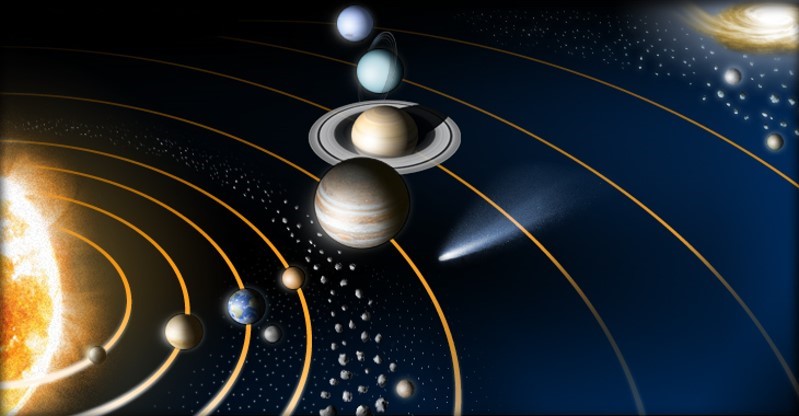 5
La Terre (Apollo 8)
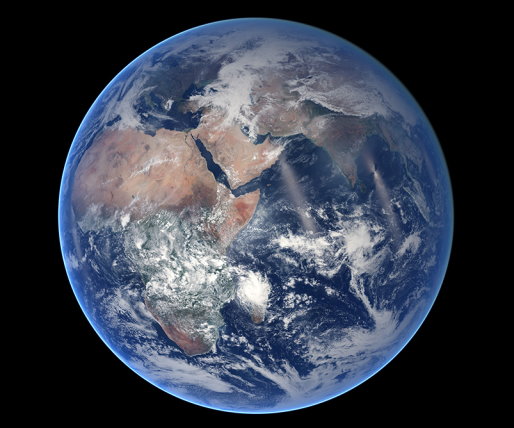 6
La Terre actuelle
Planète tellurique (rocheuse) - Diamètre 13 000 km
150 millions de km du Soleil 
Atmosphère, Température moyenne 15 °C
Océans 70% de la surface - eau liquide / glace / vapeur
Continents 30% - volcanisme, tremblements de terre etc…
7
Structure interne
Connue dans ses grandes lignes depuis 1950
noyau au cœur 

Manteau en périphérie

Croûte en surface
8
Structure interne - 1
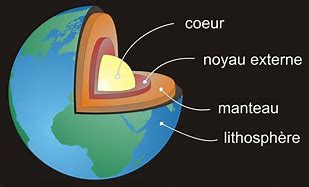 9
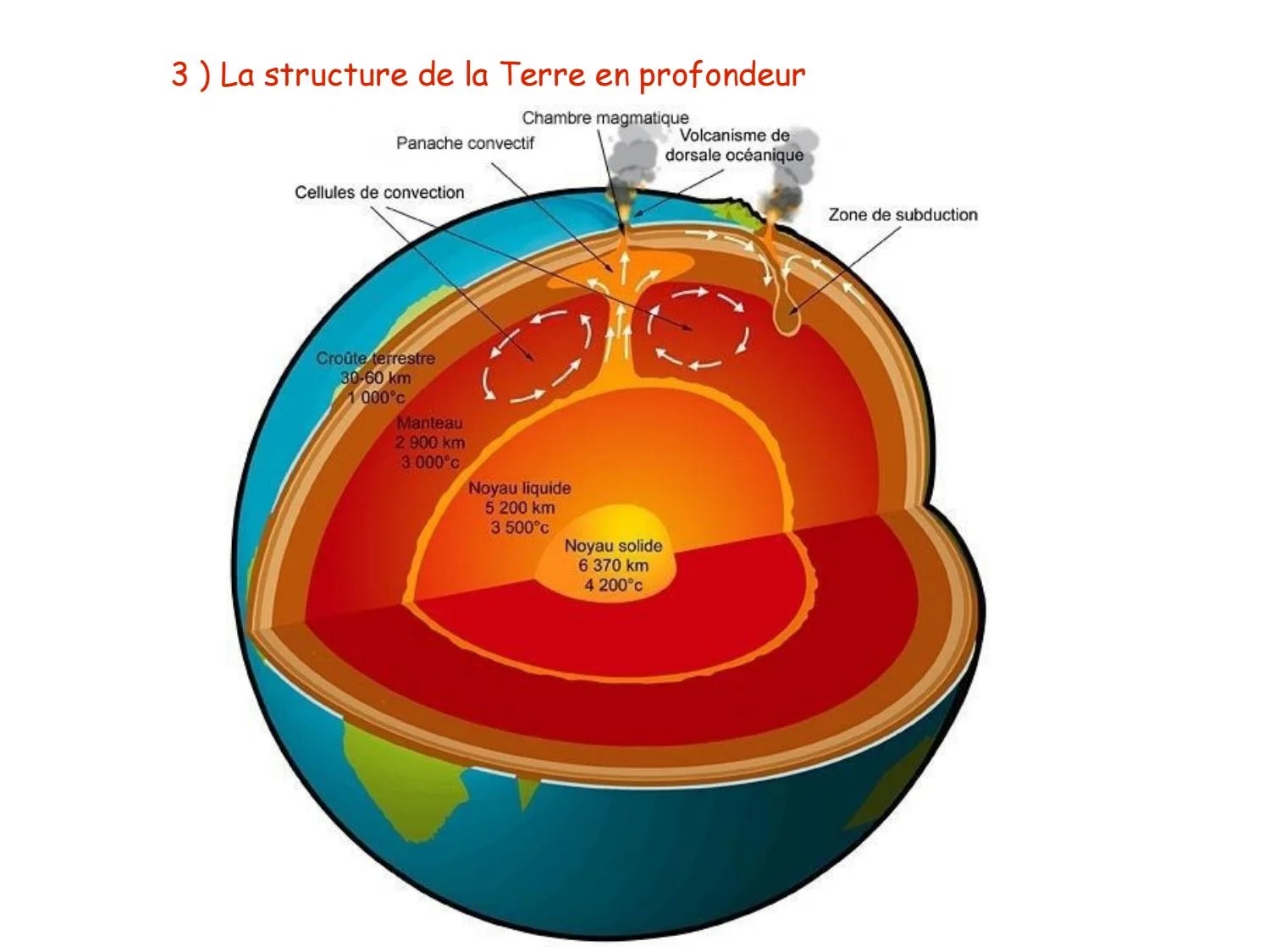 10
Les océans
Régulateurs de la température terrestre (courants marins)
Profondeur moyenne : 3 800 m  (Mariannes 10 000 m) 
Lieu d’apparition de la vie. Abritent la majorité des espèces vivantes
De 0 à 100 m : photosynthèse possible 
Cycles de l’eau mais aussi du CO2
11
L’atmosphère
Flux solaire environ  340 W/m2 en moyenne – 30% réémis
	Diminution progressive de la pression, de la densité 	et de la température avec l’altitude :
 A 100 km : pratiquement hors atmosphère
  Azote 78% - Oxygène : 21% - Argon 0,9% - CO2 : 0,04%  Vapeur d’eau (très variable)
12
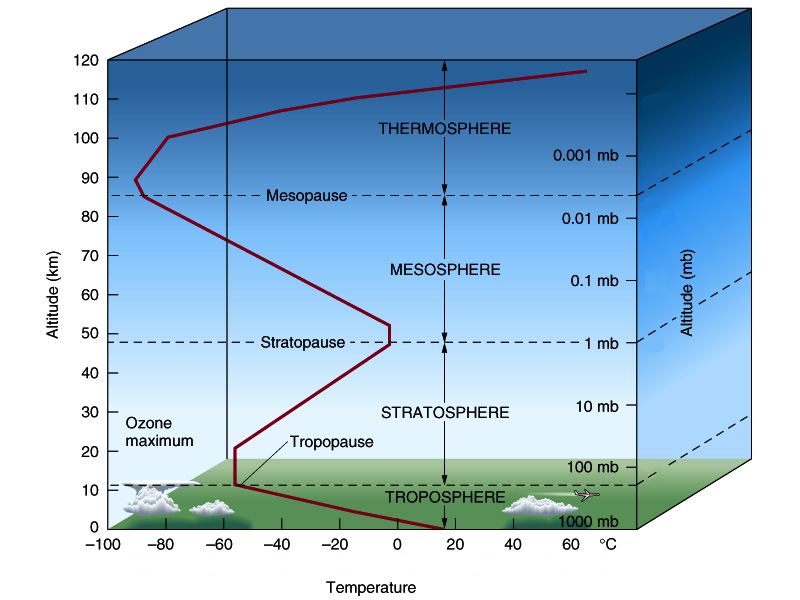 13
L’atmosphère
Elle permet et protège la vie sur la Terre :
atténue les UV avec la couche d’ozone
conduit à une température moyenne de 15°C grâce au CO2 présent : sans CO2 : -18°C
réduit les écarts de température par les vents
Apporte l’oxygène nécessaire à la vie terrestre 

Protège contre les chutes de météorites
14
Dépendance au Soleil
Place particulière du Soleil dans toutes les grandes civilisations et religions antiques (Chine, système hindou, Babyloniens, Egyptiens, Mayas etc…)

Stabilité depuis des milliards d’annéesIl a encore 5 milliards d’années devant lui. 
Lumière et chaleur émise nécessaires à la vie
15
Dépendance à la Lune
Effets gravitationnels de la Lune sur la Terre : 
Présence des marées
Et encore plus important : 
	Stabilisation de l’obliquité de l’axe de rotation  de la Terre	A l’origine de la stabilité (à grande échelle) du climat	terrestre et des saisons
16
Obliquité de la Terre
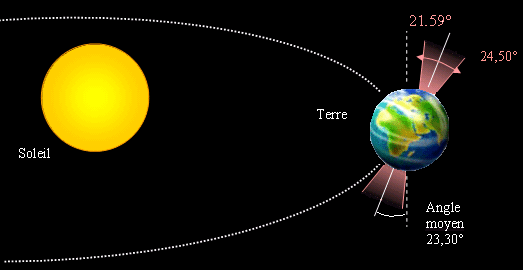 17
Cycles fondamentaux
Deux flux à grande échelle : 

Cycle de l’eau
Cycle du CO2
18
Le cycle de l’eau
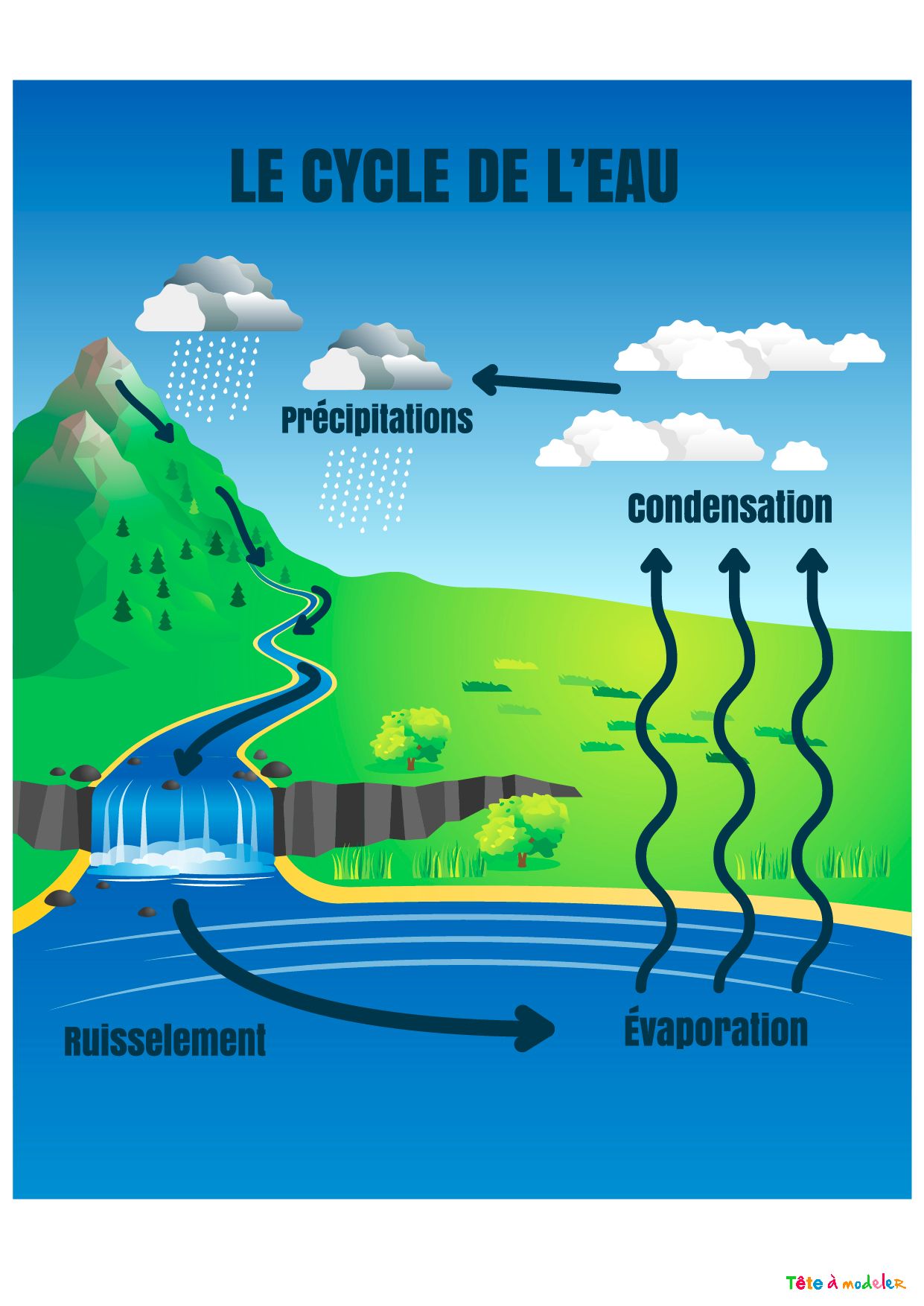 Eau atmosphérique		pluie 
 stockage sols et lacs
Le reste retourne à la mer (rivières et fleuves)

Evaporation (mers, sols, plantes) :retour dans l’atmosphère
19
Le cycle du CO2
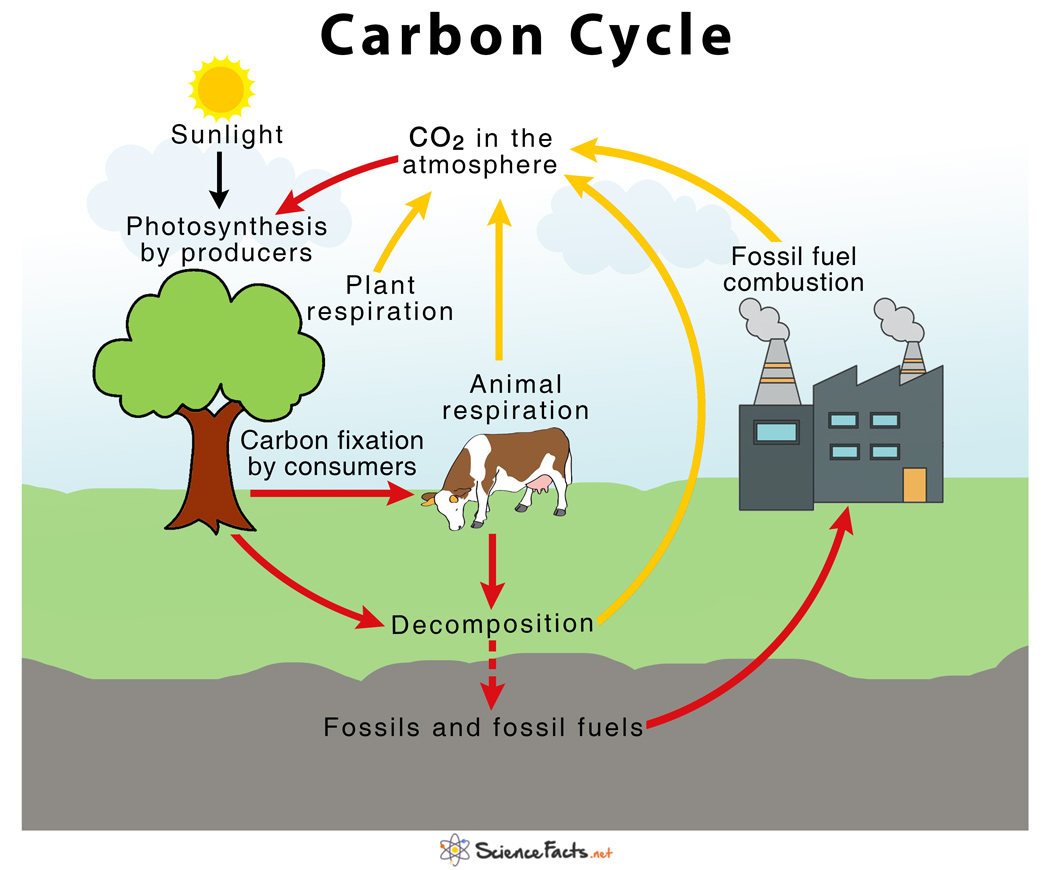 + absorption par les océans
20
Formation de la Terre
Fin de la formation  : 4,6  milliards d’années  
Plus de 90% des météorites ayant formé la Terresont des chondrites (Si, Fe,  eau)
Accroissement de température par : 

Désintégration d’éléments radioactifs
Impacts lors de l’accrétion
Contraction : noyau / manteau / croûte
21
La Lune
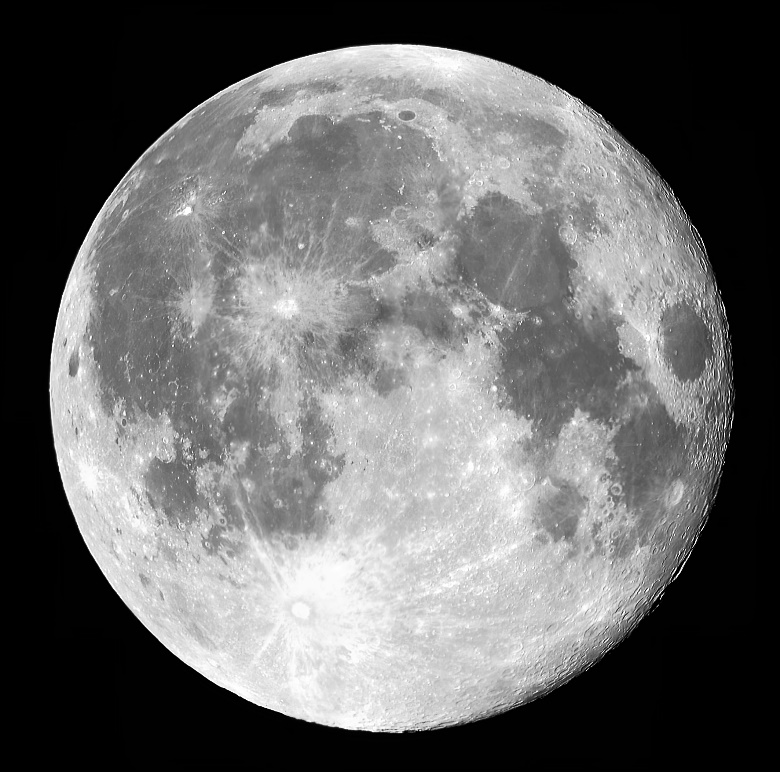 Hypothèse de l’impact géant d’une planète (THEIAI) sur la Terre
initialement formée :

Existence préservée de la Terre mais :
Température interne très augmentée
influence forte de la Lune sur la Terre
Formation de la Lune par accrétion des matériaux éjectés
22
Etat initial
Beaucoup plus chaude qu’aujourd’hui : masse liquide (croûte non formée) 
Atmosphère : méthane, ammoniac, CO2 Sans oxygène
Pas d’océans
Lune plus proche qu’aujourd’hui (éloignement progressif)
23
Evolution de 4,6 à 4 milliards d’années
Evènement principaux : 
Début de formation de croûte (refroidissement). 
Formation des océans – pas de terres émergées

Formation de l’atmosphère primitive
Pas d’organismes vivants
24
Origine de l’atmosphère et des océans
A la formation de la Terre, disque contenant de l’eau sous forme glace, du  CO2, du méthane et de l’ammoniac
On s’attend à trouver surtout de l’eau, du CO2 et N dans l’atmosphère initiale des planètes telluriques
25
Origine des océans
Deux phénomènes  :  
Atmosphère :  pluie (déluge)
Magma :  Dégazage volcanique : vapeur d’eau dans l’atmosphère et de nouveau pluie.  Contribution majeure.
26
Atmosphère terrestre
Atmosphère « primordiale » : n’a pas été préservée
 
Atmosphère « primitive » : principalement d’origine volcanique :  	Azote, ammoniac, méthane, CO2, vapeur d’eau 	Pas d’oxygène.  

Evolution ultérieure sous l’influence des êtres vivants
27
Comparaison à Vénus et Mars
Vénus : 
	 scénario différent : trop chaude (distance au Soleil et               effet de serre)  Pas d’eau liquide en surface	 Atmosphère vapeur d’eau et CO2


Mars : 	
	idem Terre à l’origine : présence d’eau liquide. Vie ?            Trop froide aujourd’hui : plus d’eau liquide en surface.             Eau (glace) dans les calottes polaires
28
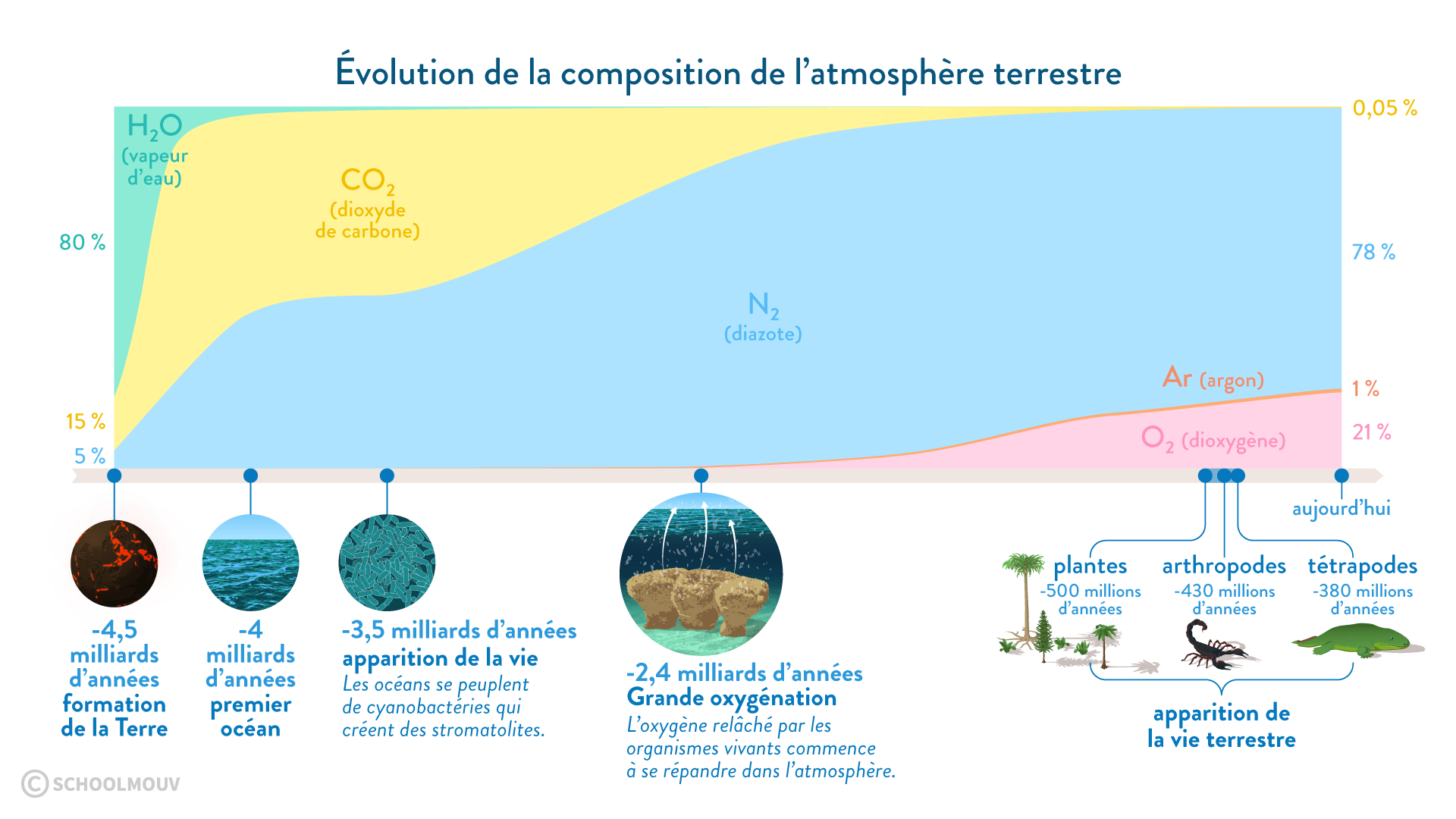 29
Evolution de 4 à 2,5 milliards d’années
Premières traces de vie microbienne 
Début de la tectonique des plaques
Croissance des continents
30
La vie : double interaction
Influence des forces de la nature sur l’évolution de la vie(quelles forces ???) 
Mais aussi à l’inverse : modification permanente de leur environnement par les êtres vivants 
 Aujourd’hui : ère dite de « l’anthropocène » :  c’est l’humanité qui perturbe la nature,  ce qui  pourrait hypothéquer du même coup son avenir…
31
L’arbre de la vie
Reconstitution due à l’américain Carl WOESE (biologiste moléculaire)
Arbre du vivant adopté en 1990 : bactéries / archées / eucaryotes

Bactéries (procaryotes) : une seule cellule, pas de noyau
Archées : procaryotes mais différences importantes (ARN, métabolisme)
Eucaryotes : unicellulaires ou pluricellulaires, cellules avec noyau

Ancêtre commun hypothétique : LUCA : pure spéculation
32
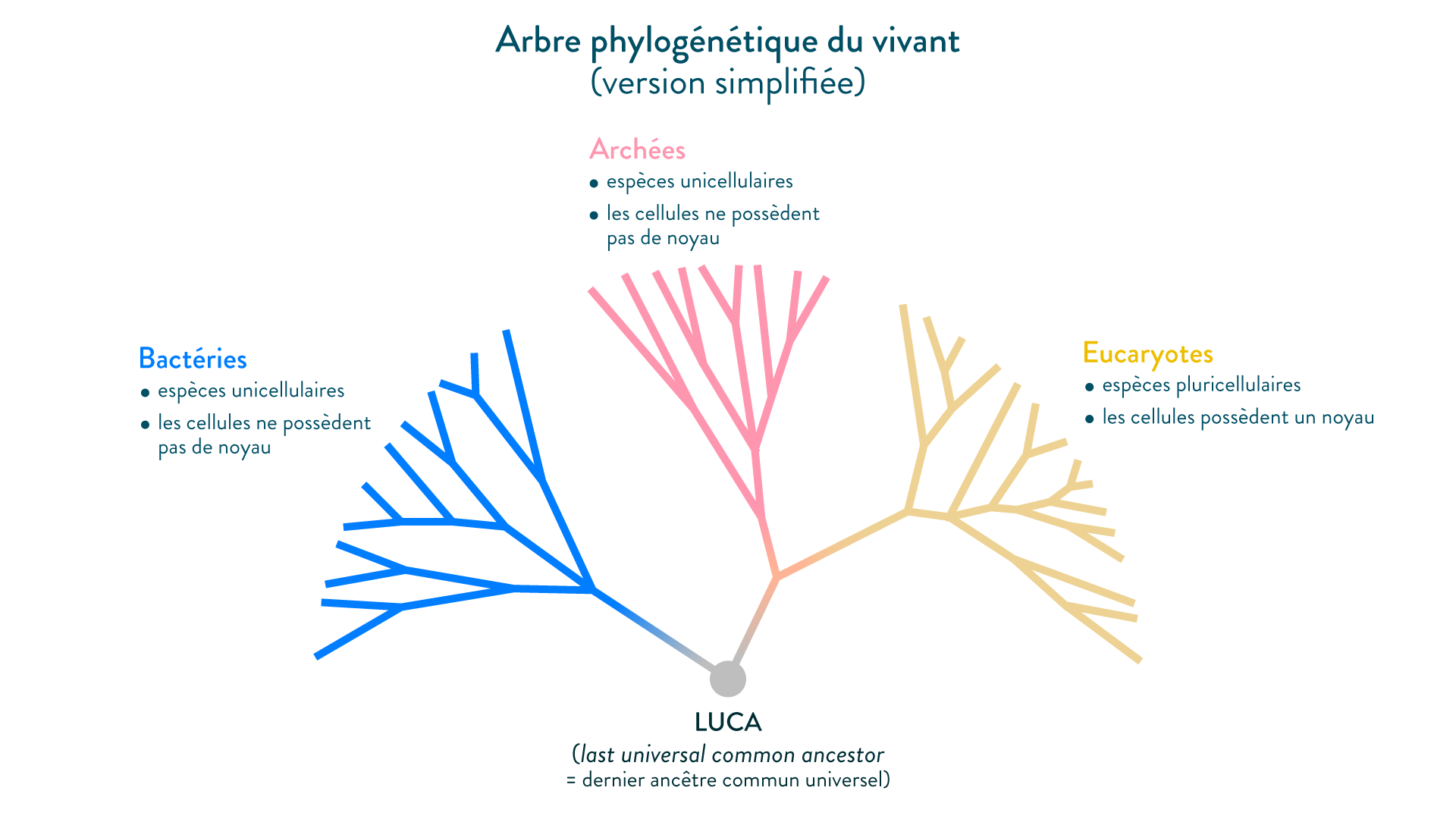 33
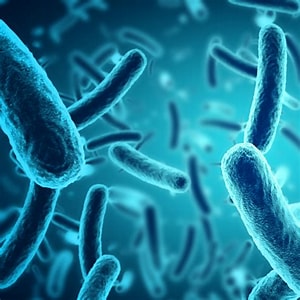 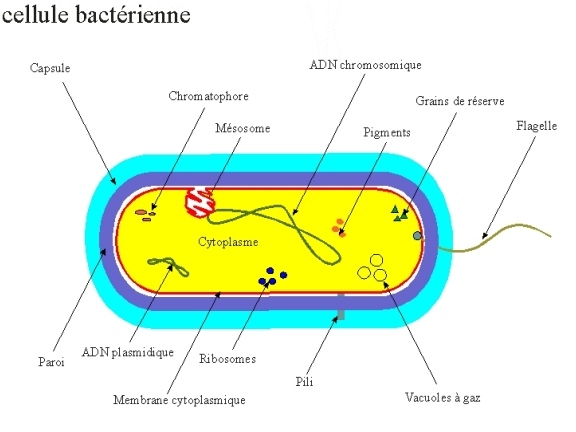 34
Cellule eucaryote
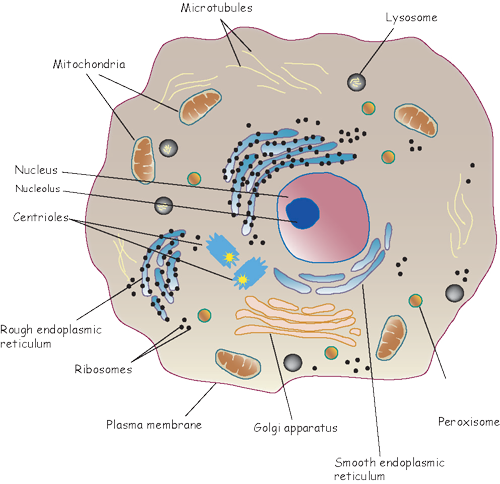 35
Procaryotes et eucaryotes
Procaryotes : simples
Bactéries championnes de la survie : se modifient en fonction de l’environnement et modifient leur environnement ! 

Produisent de l’oxygène atmosphérique (photosynthèse)  plus que toutes les plantes réunies de la planète !

Eucaryotes : Très complexes  
Ensemble des cellules  : Paient un prix élevé pour leur développement évolutionnaire :transmettent le plan de la vie, vieillissent, meurent
36
Et les virus ?
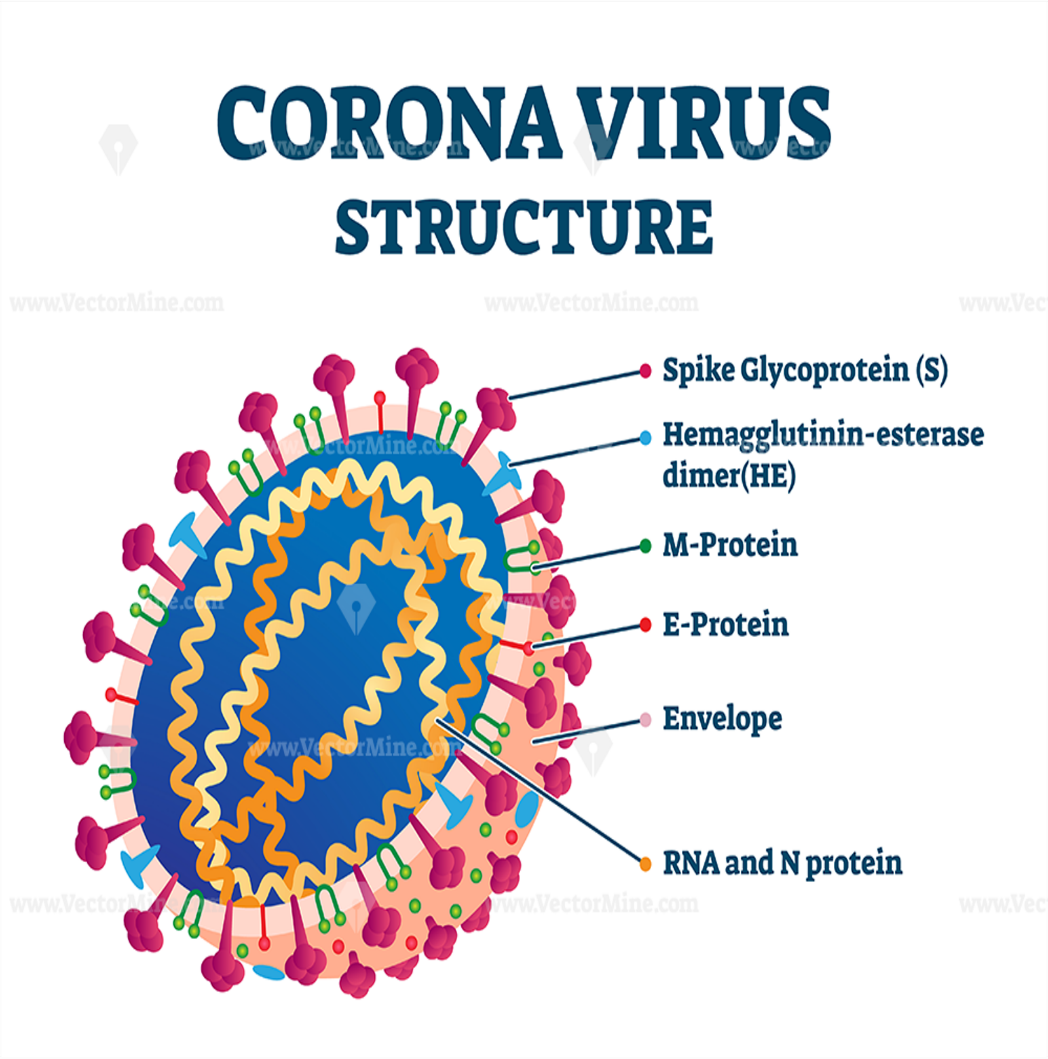 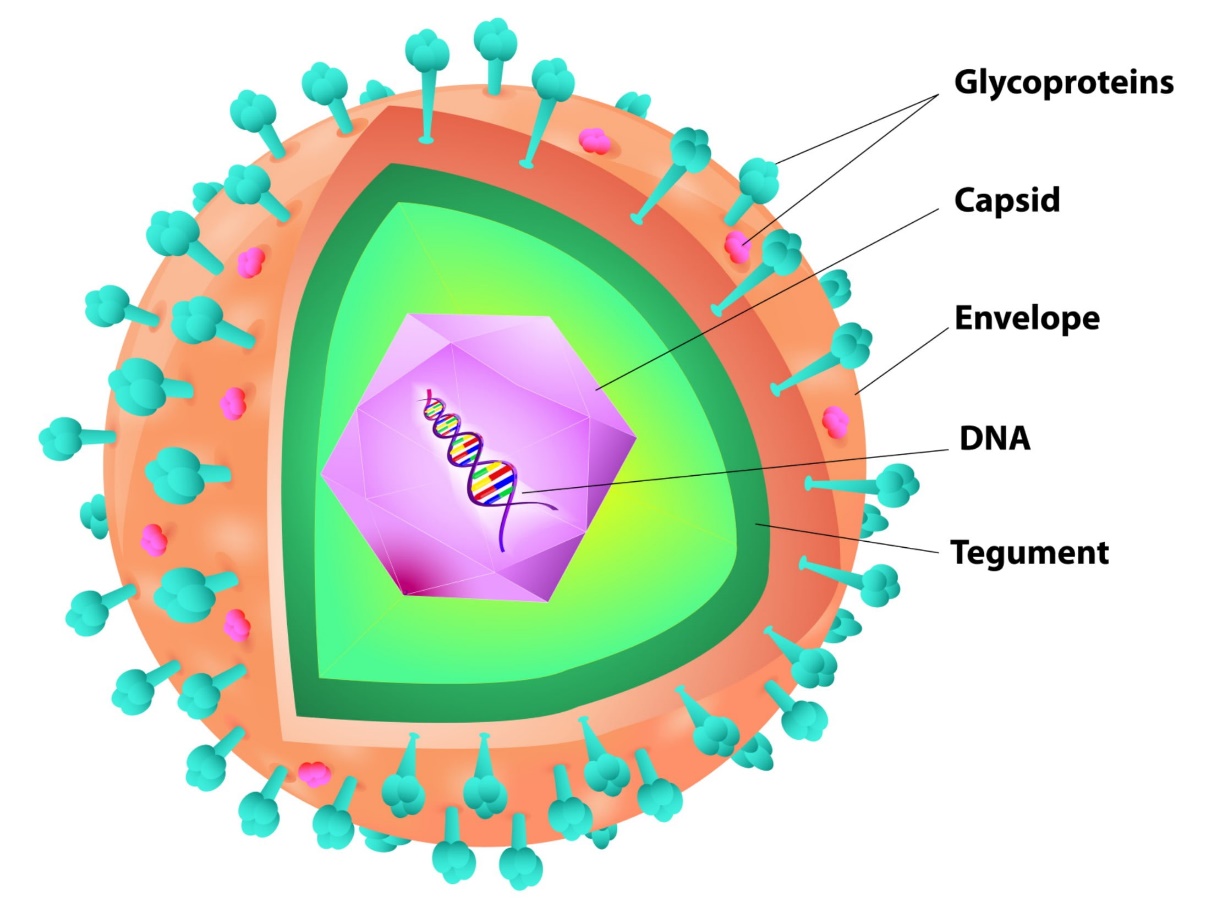 Virus non classés dans le vivant : se reproduisent pourtant grâce aux hôtes…
37
Origine de la vie
Aussi mystérieuse que l’origine de l’univers ! 

Hypothèse d’une origine physico-chimique de la vie avancée par J.B. LAMARQ en 1809. 
Acteurs privilégiés sur la Terre : carbone, eau, lumière solaire

Carbone : palme d’or de l’organisation (liaisons)
L’eau : solvant unique, propriétés spectaculaires…
Lumière solaire : énergie - photosynthèse
38
Schéma actuel
Trois grandes étapes imaginées : 
	1 – Production de molécules organiques simples	      (sucres, acides aminés, bases azotées) 
	2 – Association de ces molécules pour former les protéines et 	       les acides aminés (ARN et ADN)
	3 – Formation d’une membrane, donc une cellule avec son	      métabolisme : échanges, réplication
39
La vraie question
Etape 1 bien connue aujourd’hui : passage de l’inorganique à l’organique
Mais comment s’est effectué le passage à l’ARN et à l’ADN qui aurait conduit à la vie ?  : mystèreSuffit-il de rassembler toutes les pièces dispersées d’une automobile dans une pièce pour qu’elle s’auto- construise et soit capable de rouler ???
40
Premières traces de vie
Recherchées dans les plus anciens sédiments terrestres
Les plus vieilles traces de vie préservée remontent à 3,5 milliards d’années
Vie probablement apparue plus tôt vers 4 milliards d’annéesmais le bombardement par les météores n’a pas permis sa préservation des roches
 micro-organismes identifiés déjà très complexes
41
La vie : évolution
Le pas évolutionnaire des procaryotes vers les eucaryotes : il a fallu environ 2 milliards d’années
Pas supplémentaire de passage aux pluricellulaires probablement lié à l’atmosphère toujours plus riche en oxygène	Respiration : source d’énergie très efficace
Remarques :

1 g de terre végétale = 100 000 bactéries 
Humains : majorité de bactéries dans le système digestifenviron 2 kg chez l’adulte.
42
La tectonique des plaques
Acceptée par les géophysiciens depuis 50 ans
Elle ne va pas de soi : pas ça sur Vénus ni sur Mars. 

A commencé vers 3 milliards d’années 


Provoque le déplacement des continents et des océansEffet majeur sur le cycle du CO2


Séismes et volcans actifs : le long des dorsales océaniques en majorité
43
Evolution de 2,5 milliards d’années à 540 millions d’années
Grands changements :
Croissance des continents
Oxygénation de l’atmosphère
Modification du climat 
Diversification de la vie (non terrestre)
44
Croissance des continents
Production accélérée de croûte terrestre granitique
Modification profonde des paysages, du climat, de l’atmosphère, des océans, notamment sous l’effet de la vie
à peu près pas de terres émergées il y a 4 Milliards d’années
environ 70% des continents actuels il y a 2 milliards d’annéesRoches nues partout.
45
Oxygénation de l’atmosphère
Résultat de l’activité de photosynthèse des        cyanobactéries des océans

Prolifération de la vie marine il y a 2 milliards d’années

l’oxygène de l’atmosphère est une production biologique 
La vie s’est adaptée à ces bouleversements environnementaux dont elle a été en partie responsable
46
Changement du climat
Refroidissement -  Glaciations

Baisse du CO2 atmosphérique (1000 fois la valeur actuelle) départ) : passe dans l’océan et la croûte océanique. 
L’effet de serre diminue : baisse de la température
Épisodes de glaciation vers 2,5 milliards d’années : Taux de CO2 à 100 fois la valeur actuelle mais Flux solaire plus faible qu’aujourd’hui de 30%
47
Développement de la vie
Prolifération de la vie microbienne
Développement des eucaryotes
Premiers êtres multicellulaires
Premiers animaux il y a 550 millions d’années
Une vie liée à l’eau : pas de vie terrestre
48
Synthèse vers 540 millions d’années
Un monde vivant qui rappelle la vie des océans d’aujourd’hui 	plancton, algues, animaux fixés ou non, des carnivores
Modification du cycle du carbone par les animaux à coquille


Sédimentation des tapis microbiens et organismes au fond de la mer 
beaucoup de matière organique non dégradée (pas assez d’oxygène)
enfouissement et échauffement 		 pétrole, bitume
49
Période « récente » :  de -540 millionsd’années à aujourd’hui
Eres dites : primaire, secondaire, tertiaire et quaternaire

Plantes et animaux terrestres
Supercontinent « Pangée » puis dispersion de la Pangée
Et pour finir, apparition de l’homme
50
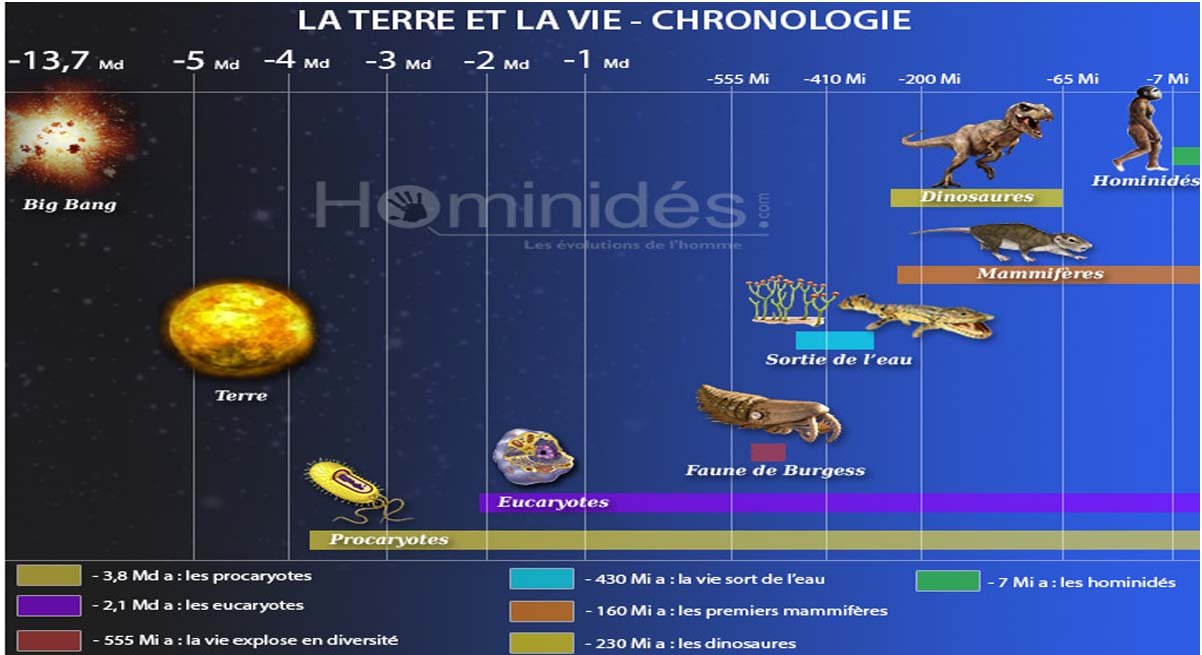 51
Ere primaire
Rassemblements des continents jusqu’à 250 Ma : Pangée
Premiers animaux terrestres vers 430 Ma. 
Insectes : majorité de la diversité animale
Vertébrés vers 360 Ma - Squelette interne avec une colonne vertébrale : 
Poissons au début, puis amphibiens, reptiles vers 300 Ma
52
Etat fin primaire
Vie terrestre exposée au volcanisme : 
biodiversité compromise par les énormes quantités de gaz toxiques rejetés par les volcans
Volcanisme sibérien : coulées basaltiques sur 4 fois la France.Eruptions sur 1 million d’années. Environ 7000 Mds de T de soufre rejeté, 4000 Mds de T de chlore et 5000 Mds de T de fluor
Grande extinction : 90% des espèces auraient disparu vers 250 Ma
53
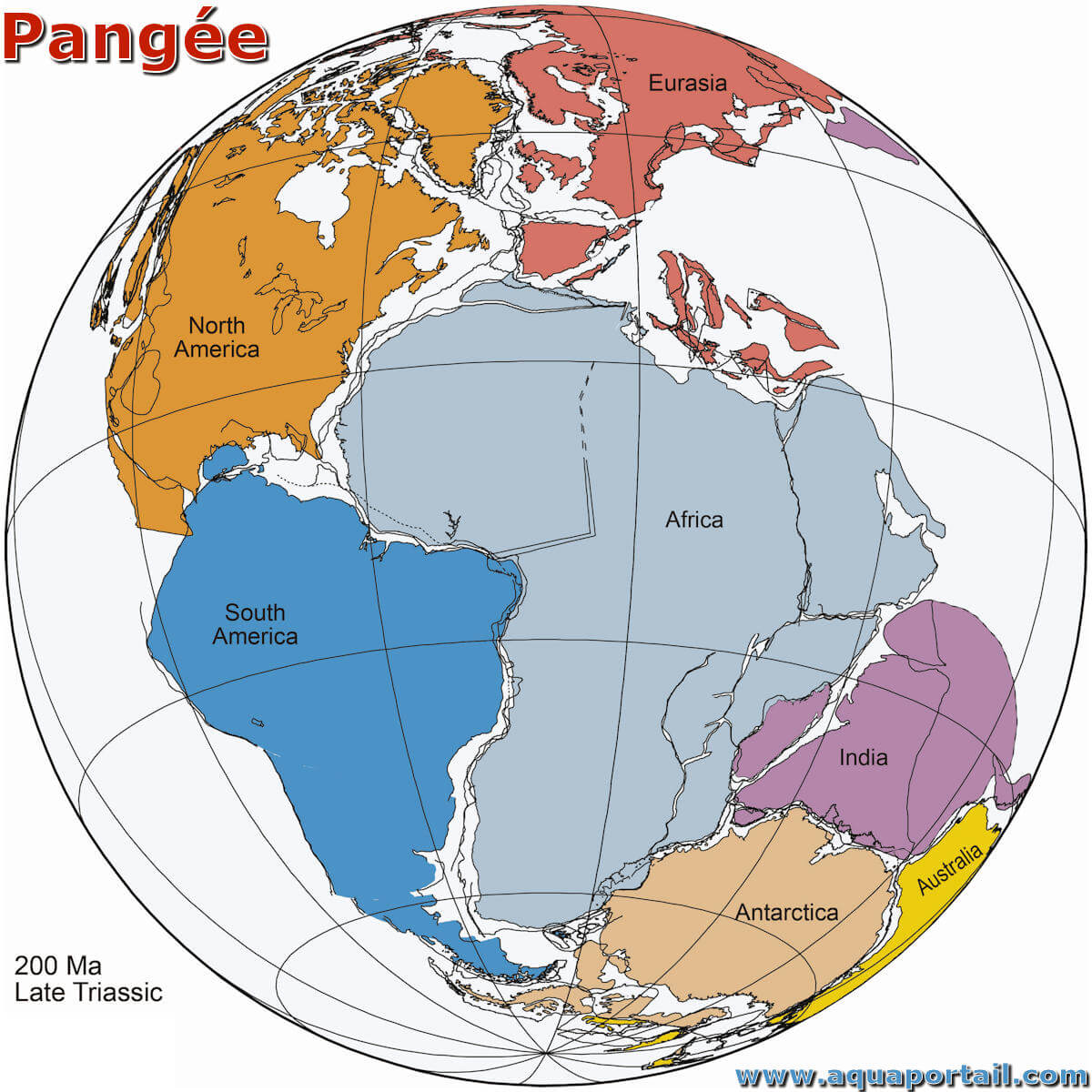 54
Dispersion de la Pangée
55
Ere tertiaire
Prolifération des mammifères
Plaques : formation des Alpes et de l’Himalaya
Début de la dernière glaciation
Premiers hommes à la fin
56
L’humanité, en bref
Origine (?) estimée à environ 7 MaPlus vieux fossile d’Homo Habilis : 2,8 Ma

Homo Erectus : 1 million d’annéesPuis Néanderthaliens et Sapiens : 70 000 ans environMaitrise du feu : au moins 100 000 ans
Néanderthaliens : disparition vers – 35 000 ans; Mais Sapiens a 4% d’ADN NéanderthalienVers -12 000 ans : agriculture, élevage, sédentarisation, métaux
57
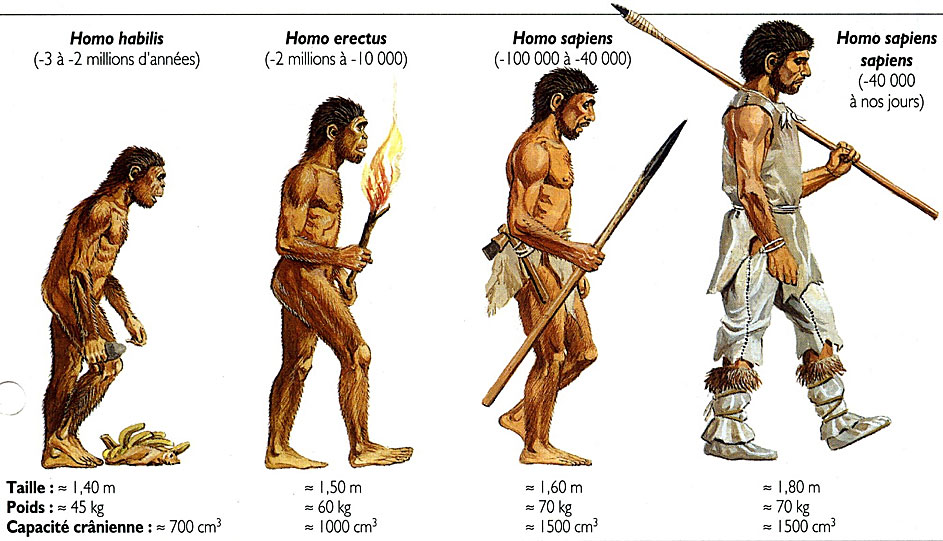 58
Facteurs favorables à la Vie sur TerreLa vie : rare ou banale ?
Stabilité du soleil - Loin du centre galactique
Distance Terre / Soleil, flux solaire et présence de CO2 dans l’atmosphère : Eau liquide
Présence de la Lune : stabilité axe de rotation
Présence de Jupiter : protection impacts météorites et astéroïdes
Champ magnétique dû au noyau fer : protection des radiations solaires et des étoiles
59
Conclusions
Extraordinaire concours de circonstances qui ont permis l’apparition de la vie.
Apparition de la vie très tôt au fond des océans, sans doutevers 4 milliards d’années. 
La vie a profondément remodelé la Terre, modifiant son environnement et sa propre évolution
Foisonnement des formes de vie sur les derniers 550 millions d’années
Conclusions
Les connaissances ont bien avancé sur le passage des molécules non organiques aux molécules organiques 
Mais on est à des années-lumière d’avoir compris les mécanismes d’apparition de la vieles hommes sont aujourd’hui en train d’influencer leur environnement, peut-être de manière irréversible
61
Réflexions finales …
Statut d’espèce dominante de l’homme du fait de sa capacité : 
1) à collaborer efficacement avec un grand      nombre de ses semblables
2) à créer des fictions collectives (imagination)
La recherche devrait nous ramener à un peu d’humilité
La vraie réussite n’est pas la compétition mais la coopération
62
Quelques sources
1 - Revue «  La Recherche », Février / avril 2021       (L’origine du vivant)2 – Revue « Pour la science » Novembre 1983       Numéro spécial La Terre
3 – « La Terre et la vie, une histoire de 4 milliards d’années »,        Anne NEDELEC, Ed. Odile Jacob, juin 2022
4 – « Le Big Bang, le cosmos et la vie », Harald LESCH & Josef       GASSNER, Ed. Edp Sciences, 2023
5 – Vidéo YouTube « La Planète bleue »
63